FINANSIJSKO UPRAVLjANjE I KONTROLA (FUK) I INTERNA REVIZIJA (IR) – usaglašavanje sa poglavljem 32 – FINANSIJSKA KONTROLA
Plenarni sastanak
 Napredak u reformi Interne kontrole i Interne revizije
 Prag, Češka Republika, mart 21. – 23. 2016.
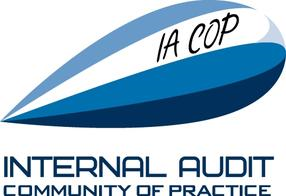 INTERNA (FINANSIJSKA) KONTROLA U JAVNOM SEKTORU I(F)KJ
CJH
F
U
K
I
R
UPRAVLjAČKA ODGOVORNOST
2
FINANSIJSKO UPRAVLjANjE I KONTROLA (FUK) I INTERNA REVIZIJA (IR) U KORISNICIMA JAVNIH SREDSTAVA (KJS)
Okvir:
IFKJ Strategija 2009; 
Nacrt IFKJ Strategije 2016-2020 (Usaglašena sa pregovaračkom pozicijom sa EU za poglavlje 32 – finansijski nadzor).
 Uspostavljen pravni okvir:
Zakon o budžetskom sistemu (član 2., 81., 82. i 83.);
Pravilnik FUK (INTSAI + COSO okvir);
Pravilnik IR (IIA);
Pravilnik o sertifikaciji IR sa programom obuke;
Priručnik FUK;
Priručnik IR.
3
FUK – trenutna situacija
126 KJS na centralnom nivou uspostavili FUK (obuhvaćeno 82% potrošnje);
1486 rukovodilaca i zaposlenih u KJS pohađalo petodnevnu (4 modula od 40 časova)  obuku za FUK (od 2009. do 2015.);
Godišnja samoprocena sistema FUK (po svih pet komponenti COSO) – dostavlja se CJH;
Interna procena sistema FUK putem funkcije IR u KJS.

*45 od 126 KJS nisu direktni korisnici budžeta.
4
FUK – usaglašavanje sa poglavljem 32
Unapredjenje upravlačke odgovornosti – decentralizacija;
Uvodjenje sistema za upravljanja nepravilnostima;
Izjava o internoj kontroli od strane rukovodioca KJS;
Ocena kvaliteta FUK od strane CJH;
Umrežavanje FUK specijalista/koordinatora.
5
IR – trenutna situacija
286 sertifikovanih ovlašćenih internih revizora u javnom sektoru (4 modula od 54 časa + dve interne revizije + ispit) od 2009. do 2015.

Jedinice za IR na centralnom nivou:
Sva ministarstva (18);
Fondovi obaveznog socijalnog osiguranja (3);
Narodna Skupština, DRI;
Direktni korisnici budžeta sa preko 250 zaposlenih;
Javna preduzeća.
Jedinice za IR na lokalnom nivou:
AP Vojvodina;
Gradovi (9).
Zajednička IR (11)
6
IR – usaglašavanje sa poglavljem 32
Popunjavanje jedinica za IR (najmanje tri interna revizora);
Uspostavljanje sistema kontinuirane obuke;
Umrežavanje internih revizora;
Eksterna procena kvaiteta IR (,,kolegijalni pregled’’);
7
Budžetska inspekcija (BI)
Uspostavljen pravni okvir:
Zakon o budžetskom sistemu (član 84. do 81.);
Uredba o radu BI.
Budžetska inspekcija (deo Ministarstva finansija od 1992.) - centralizovana funkcija na nivou države.
BI radi na osnovu prijava, po nalogu Ministra finansija.
Postupak – Zakon o opštem upravnom postupku i Zakon o inspekcijskom nadzoru.
Za utvrdjene nezakonitosti budžetski inspektor donosi mere i pokreće prekršajni ili krivični postupak.
8